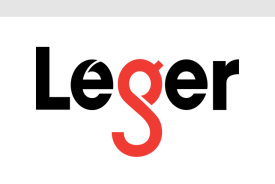 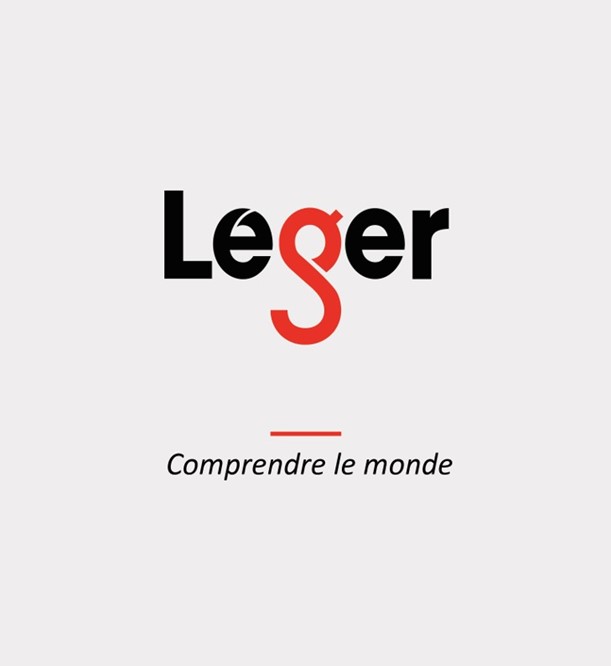 Étude annuelle – Édition 2019
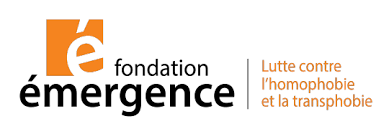 13 décembre 2019
12717-022
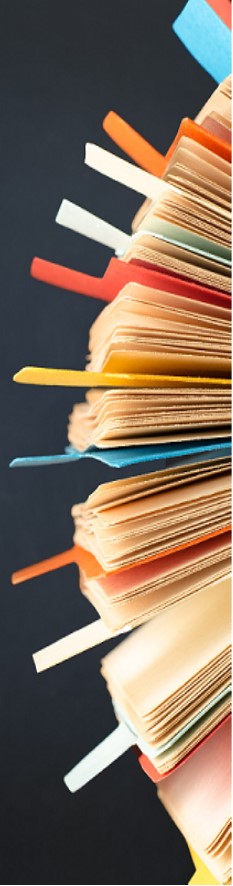 2
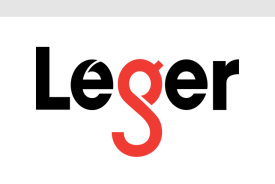 Contexte, objectifs et méthodologie
Contexte, objectifs et méthodologie
La Fondation Émergence a mandaté Léger afin de connaître l’opinion et la perception des Québécois et des Canadiens à l’égard de l’homophobie et de la transphobie dans le milieu de travail.

Méthodologie
La présente étude a été réalisée du 29 novembre au 2 décembre 2019 par le biais d’un sondage Web auprès d'un échantillon aléatoire de 1 517 Canadiens tirés du panel LEO. Tous les répondants étaient âgés de 18 ans et plus et pouvaient s'exprimer en français ou en anglais.

À l'aide de statistiques issues du dernier recensement de Statistiques Canada, les résultats ont été pondérés selon le sexe, l’âge, les régions, la langue maternelle, le fait d’avoir des enfants mineurs ou non et le niveau d’éducation afin de rendre l'échantillon représentatif de l'ensemble de la population adulte du Canada.

Notes au lecteur
Les données présentées dans le tableau étant arrondies, le total des colonnes peut légèrement différer de 100%.
Dans les graphiques et tableaux présentés, les données en caractères gras et verts signalent une proportion significativement supérieure à celle des autres répondants. À l’inverse, les données en caractères gras et rouges signalent une proportion significativement inférieure à celle des autres répondants. Les flèches vertes et rouges ( ) indiquent des variations statistiquement significatives par rapport aux résultats obtenus en 2012 ou 2006, le cas échéant.
La forme masculine utilisée dans le texte désigne aussi bien les femmes que les hommes. Elle n’est utilisée qu’à la seule fin d’alléger le texte et d’en faciliter la compréhension.
4
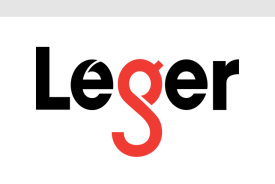 Résultats détaillés
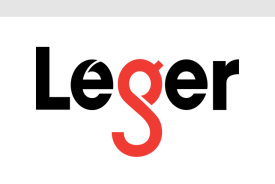 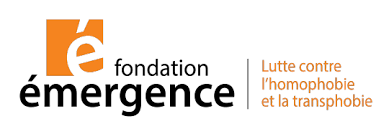 1. Discussion de la vie amoureuse dans le milieu de travail
Mention du conjoint ou partenaire de vie dans le milieu de travail
Quatre Canadiens sur dix (41%) mentionnent leur conjoint ou partenaire de vie dans leur milieu de travail au moins une fois par semaine, tandis que 12% le font moins fréquemment (une fois par mois ou moins).
CFE1. À quelle fréquence mentionnez-vous votre conjoint ou partenaire de vie dans votre milieu de travail ?
Base : Tous les répondants
Total – Au moins 1 fois : 53% / 56% / 52%
Au moins 1 fois par semaine : 
41% / 45% / 40%
1 fois par mois ou moins : 
12% / 11% / 12%
7
Mention du conjoint ou partenaire de vie dans le milieu de travail (suite)
CFE1. À quelle fréquence mentionnez-vous votre conjoint ou partenaire de vie dans votre milieu de travail ?
8
Discussions de la vie amoureuse avec les collègues de travail
Deux Canadiens sur dix (21%) parlent de leur vie amoureuse avec leurs collègues de travail au moins une fois par semaine. La proportion est similaire (20%) pour ceux qui le font moins fréquemment (une fois par mois ou moins). 
Cette proportion est significativement plus élevée chez les Québécois (26%) que chez les résidents du reste du Canada (19%).
CFE2. À quelle fréquence parlez-vous de votre vie amoureuse (relation de couple, nouvelle rencontre, anciennes relations, etc.) avec vos collègues de travail ?
Base : Tous les répondants
Total – Au moins 1 fois : 40% / 45% / 39%
Au moins 1 fois par semaine : 
21% / 26% / 19%
1 fois par mois ou moins : 
20% / 19% / 20%
9
Discussions de la vie amoureuse avec les collègues de travail (suite)
CFE2. À quelle fréquence parlez-vous de votre vie amoureuse (relation de couple, nouvelle rencontre, anciennes relations, etc.) avec vos collègues de travail ?
10
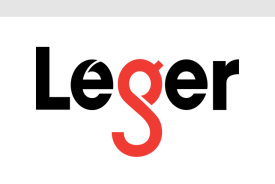 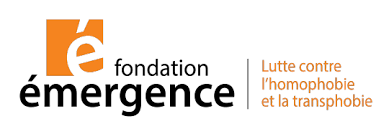 2. Perception et opinion quant à la diversité sexuelle dans le milieu de travail
Connaissance de personnes homosexuelles en milieu de travail
Près de la moitié des Canadiens (46% vs 40% en 2012; hausse significative) connaissent des personnes homosexuelles dans leur milieu de travail. 
Cette proportion est significativement plus élevée chez les Québécois (58%) que chez les résidents du reste du Canada (43%).
CFE3. Connaissez-vous des personnes homosexuelles dans votre milieu de travail ?
Base : Tous les répondants
Oui 2012 (n=1502) :
40%
La proportion de répondants qui connaissent des personnes homosexuelles dans leur milieu de travail (46%) est significativement plus élevée chez :
Les 25-34 ans (52%)
Les francophones (57%)
Les résidents du Québec (58%)
Les personnes dont le revenu annuel est de 100 000 $ et plus (63%)
Les personnes qui travaillent en bureau / ventes / service (53%) ainsi que les professionnels (56%)
Les répondants dont la scolarité est de niveau universitaire (54%)
Les personnes homosexuelles (92%) et bisexuelles (69%)
12
Facilité perçue à afficher son homosexualité en milieu de travail
La facilité perçue à afficher son homosexualité en milieu de travail a plus que doublé en sept ans. Ainsi, les deux tiers des Canadiens (68% vs 31% en 2012; hausse significative) croient que de nos jours, il est facile (très facile + facile) pour une personne d’afficher ouvertement son homosexualité en milieu de travail, 17% croyant que c’est très facile. 
Cette proportion est significativement plus élevée chez les Québécois (73%) que chez les résidents du reste du Canada (66%).
CFE4. Diriez-vous que, de nos jours, il est facile pour une personne d'afficher ouvertement son homosexualité en milieu de travail ?
Base : Tous les répondants
Total Facile 2012 (n=1502) : 31%
Total Facile 2006 (n=1525) : 31%
Total Facile : 68% / 73% / 66%
Total Difficile : 27% / 24% / 28%
13
Facilité perçue à afficher son homosexualité en milieu de travail (suite)
CFE4. Diriez-vous que, de nos jours, il est facile pour une personne d'afficher ouvertement son homosexualité en milieu de travail ?
La proportion de répondants qui affirment qu’il est facile (68%) pour une personne d’afficher ouvertement son homosexualité en milieu de travail est significativement plus élevée chez :
Les 35-44 ans (73%)
Les francophones (76%)
Les résidents des provinces de l’Atlantique (79%) ainsi que les résidents du Québec (73%)
Les personnes ayant des enfants mineurs (73%)
Les personnes dont le revenu annuel est de 60 000 $ à 79 000 $ (74%) et de 100 000 $ et plus (76%)
Les personnes qui travaillent en bureau / ventes / service (76%)
Ceux qui connaissent des personnes homosexuelles dans leur milieu de travail (75%)
14
Impact de l’orientation homosexuelle sur la carrière professionnelle
On observe une amélioration de l’impact perçu de l’orientation homosexuelle sur la carrière professionnelle depuis 2006. En effet, la moitié des Canadiens (50% vs 60% en 2006; baisse significative) sont en accord (entièrement + plutôt) avec l’affirmation selon laquelle « Révéler son homosexualité au travail peut être nuisible pour une carrière professionnelle », 8% étant entièrement d’accord. 
Cette proportion est significativement plus élevée chez les résidents du reste du Canada (53%) que chez les Québécois (39%).
CFE5. Êtes-vous en accord avec l'affirmation suivante : « Révéler son homosexualité au travail peut être nuisible pour une carrière professionnelle » ?
Base : Tous les répondants
Total Accord 2006 (n=1525) : 60%
Total Accord : 50% / 39% / 53%
Total Désaccord : 44% / 56% / 40%
15
Impact de l’orientation homosexuelle sur la carrière professionnelle (suite)
CFE5. Êtes-vous en accord avec l'affirmation suivante : « Révéler son homosexualité au travail peut être nuisible pour une carrière professionnelle » ?
La proportion de répondants qui affirment être en accord (50%) avec l’affirmation « Révéler son homosexualité au travail peut être nuisible pour une carrière professionnelle » est significativement plus élevée chez :
Les 55 ans et plus (58%)
Les anglophones (53%)
Les résidents de l’Ontario (55%)
Les personnes n’ayant pas d’enfant mineur (51%)
Les retraités (57%)
Les personnes qui ne sont pas hétérosexuelles (58%)
16
Être à l’aise de parler d’un membre de sa famille proche gai, lesbienne, bisexuel ou trans dans son milieu de travail
Six Canadiens sur dix (59%) seraient à l’aise (à l’aise + plutôt à l’aise) de parler d’un membre de leur famille proche dans leur milieu de travail s’il était gai, lesbienne, bisexuel ou trans, 35% affirmant qu’ils seraient à l’aise de le faire. 
Cette proportion est significativement plus élevée chez les Québécois (67%) que chez les résidents du reste du Canada (57%).
CFE6. Si vous aviez un membre de votre famille proche (parent, enfant, frère ou sœur) qui était gai, lesbienne, bisexuel ou trans, 
seriez-vous à l'aise d'en parler dans votre milieu de travail ?
Base : Tous les répondants
Total Oui : 59% / 67% / 57%
Total Non : 18% / 15% / 19%
17
Être à l’aise de parler d’un membre de sa famille proche gai, lesbienne, bisexuel ou trans dans son milieu de travail (suite)
CFE6. Si vous aviez un membre de votre famille proche (parent, enfant, frère ou sœur) qui était gai, lesbienne, bisexuel ou trans, 
seriez-vous à l'aise d'en parler dans votre milieu de travail ?
La proportion de répondants qui affirment qu’ils seraient à l’aise (59%) s’ils avaient un membre de leur famille proche qui était gai, lesbienne, bisexuel ou trans, d’en parler dans leur milieu de travail est significativement plus élevée chez :
Les femmes (65%)
Les 25-34 ans (69%) et les 35-44 ans (76%)
Les francophones (70%)
Les résidents du Québec (67%)
Les personnes ayant des enfants mineurs (70%)
Les personnes dont le revenu annuel est de 60 000 $ à 79 000 $ (65%) et de 100 000 $ et plus (71%)
Les personnes qui travaillent en bureau / ventes / service (73%) ainsi que les professionnels (70%)
Les répondants dont la scolarité est de niveau collégial (63%)
Les personnes homosexuelles (74%)
Ceux qui connaissent des personnes homosexuelles dans leur milieu de travail (73%)
18
Hésitations à embaucher une personne trans
Près du tiers des Canadiens (30%) auraient des hésitations (beaucoup + un peu) à embaucher une personne trans comme nouvel employé, 9% affirmant qu’ils auraient beaucoup d’hésitations à le faire, s’ils étaient des employeurs.
CFE7. Une personne trans est une personne dont l'identité de genre (masculine ou féminine) ne correspond pas au sexe de naissance ou au sexe qui lui a été assigné à la naissance (garçon ou fille). Sachant cela, si vous étiez un employeur, au moment de recruter un nouvel employé que vous savez être une personne trans, auriez-vous des hésitations à l'embaucher ?
Base : Tous les répondants
Total Oui : 30% / 31% / 30%
19
Hésitations à embaucher une personne trans (suite)
CFE7. Une personne trans est une personne dont l'identité de genre (masculine ou féminine) ne correspond pas au sexe de naissance ou au sexe qui lui a été assigné à la naissance (garçon ou fille). Sachant cela, si vous étiez un employeur, au moment de recruter un nouvel employé que vous savez être une personne trans, auriez-vous des hésitations à l'embaucher ?
La proportion de répondants qui auraient des hésitations (30%) à embaucher une personne trans s’ils étaient un employeur est significativement plus élevée chez :
Les hommes (39%)
Les 35-54 ans (34%)
Les personnes ayant des enfants mineurs (34%)
Les personnes dont le revenu annuel est de 60 000 $ à 99 000 $ (36%) 
Les travailleurs manuels (42%)
Les personnes hétérosexuelles (31%)
Ceux qui ne connaissent pas de personnes homosexuelles dans leur milieu de travail (32%)
20
Acceptation d’une transition de genre par le milieu de travail
Près de six Canadiens sur dix (58%) croient que si une personne dans leur milieu de travail entamait une transition de genre, elle serait bien acceptée (très bien + assez bien) par leur milieu de travail, 17% croyant qu’elle serait très bien acceptée. 
Cette proportion est significativement plus élevée chez les Québécois (64%) que chez les résidents du reste du Canada (56%).
CFE8. Une transition de genre fait référence au processus qu'entreprend une personne trans pour s'affirmer dans son identité de genre (ex. : changement de nom, changement de style vestimentaire, interventions médicales, etc.). Sachant cela, si une personne dans votre milieu de travail entamait une transition de genre, cette transition serait-elle bien acceptée par votre milieu de travail ?
Base : Tous les répondants
Total Bien acceptée : 58% / 64% / 56%
Total Mal acceptée : 27% / 25% / 27%
21
Acceptation d’une transition de genre par le milieu de travail (suite)
CFE8. Une transition de genre fait référence au processus qu'entreprend une personne trans pour s'affirmer dans son identité de genre (ex. : changement de nom, changement de style vestimentaire, interventions médicales, etc.). Sachant cela, si une personne dans votre milieu de travail entamait une transition de genre, cette transition serait-elle bien acceptée par votre milieu de travail ?
La proportion de répondants qui affirment que si une personne de leur milieu de travail entamait une transition de genre, cette transition serait bien acceptée (58%) par leur milieu de travail est significativement plus élevée chez :
Les femmes (60%)
Les 18-34 ans (68%)
Les francophones (64%)
Les résidents du Québec (64%)
Les personnes ayant des enfants mineurs (64%)
Les personnes qui travaillent en bureau / ventes / service (69%), les professionnels (64%) ainsi que les étudiants (67%)
Les personnes homosexuelles (75%) et bisexuelles (69%)
Ceux qui connaissent des personnes homosexuelles dans leur milieu de travail (70%)
22
Impact sur la décision de travailler pour une entreprise qui afficherait son ouverture envers la diversité sexuelle
Quatre Canadiens sur dix (40% vs 34% en 2012; hausse significative) verraient un impact positif sur leur décision de travailler pour une entreprise qui afficherait son ouverture envers la diversité sexuelle, s’ils étaient des jeunes finissants à la recherche d’un emploi.
Cette proportion est significativement plus élevée chez les Québécois (45%) que chez les résidents du reste du Canada (39%).
CFE9. Si vous étiez un jeune finissant à la recherche d'un emploi et qu'une entreprise affichait son ouverture envers la diversité sexuelle, 
quel en serait l'impact sur votre décision de travailler pour cette entreprise ?
Base : Tous les répondants
2012 (n=1502)
Impact positif : 34% 
Aucun impact : 57%
Impact négatif : 9%
23
Impact sur la décision de travailler pour une entreprise qui afficherait son ouverture envers la diversité sexuelle (suite)
CFE9. Si vous étiez un jeune finissant à la recherche d'un emploi et qu'une entreprise affichait son ouverture envers la diversité sexuelle, 
quel en serait l'impact sur votre décision de travailler pour cette entreprise ?
24
Démonstration publique d’affection amoureuse entre deux hommes
Plus de quatre Canadiens sur dix (43%) se disent plutôt à l’aise avec l’idée que, dans un endroit public, deux hommes s’embrassent amoureusement sur la bouche. 
Cette proportion est significativement plus élevée chez les Québécois (48%) que chez les résidents du reste du Canada (41%).
CFE10. Personnellement, êtes-vous plutôt à l'aise ou plutôt mal à l'aise avec l'idée que, dans un endroit public, 
deux hommes s'embrassent amoureusement sur la bouche ?
Base : Tous les répondants
La proportion de répondants qui sont plutôt à l’aise (43%) à l’idée que, dans un endroit public, deux hommes s'embrassent amoureusement sur la bouche est significativement plus élevée chez :
Les femmes (49%)
Les 18-34 ans (59%) et les 35-44 ans (54%)
Les francophones (51%)
Les résidents du Québec (48%)
Les personnes qui travaillent en bureau / ventes / service (50%), les professionnels (50%) ainsi que les étudiants (62%)
Les répondants dont la scolarité est de niveau universitaire (48%)
Les personnes homosexuelles (86%) et bisexuelles (85%)
Ceux qui connaissent des personnes homosexuelles dans leur milieu de travail (56%)
25
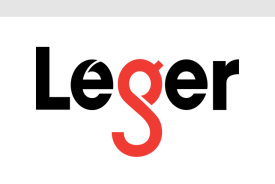 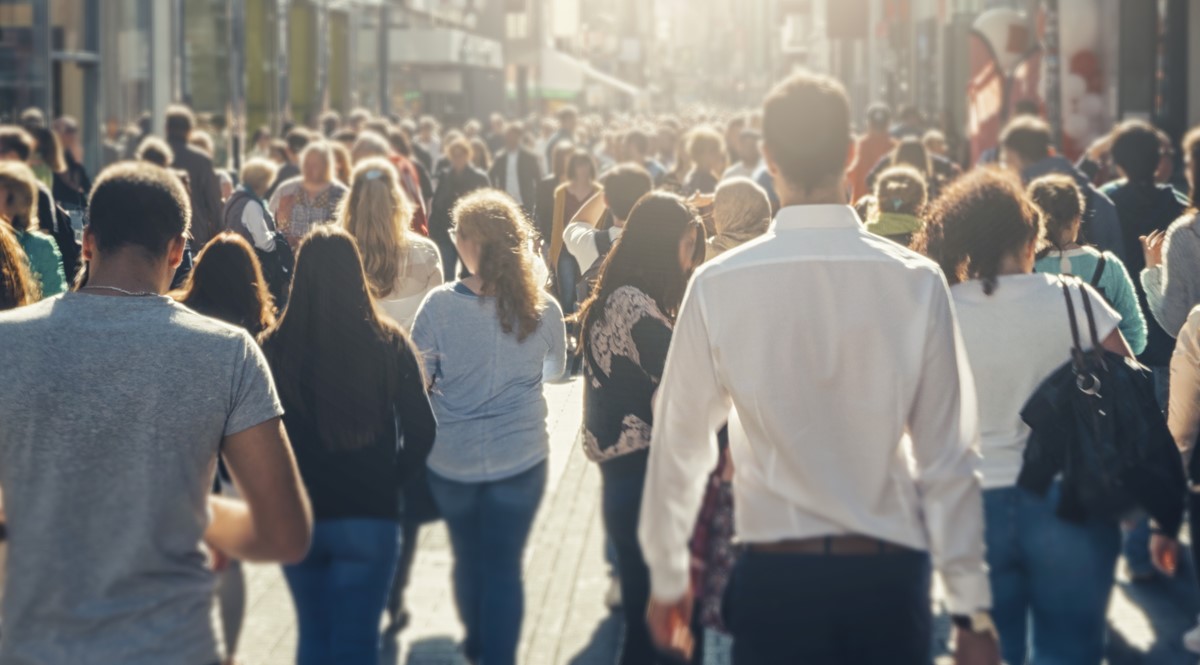 Profil des répondants
Orientation sexuelle
CFE11. La question suivante porte sur votre orientation sexuelle. Vous considérez-vous... ?
Base : Tous les répondants
27
Profil des répondants
28
29
30